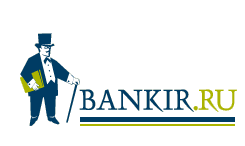 ИНДЕКС БАНКОВСКОГО РЫНКА
XII Международный банковский форум
«БАНКИ РОССИИ – XXI век»
5 сентября 2014, Сочи
Ключевые вызовы И ПУТЬ К УСТОЙЧИВОМУ РАЗВИТИЮ
Скорость и объем изменений на рынке значительно выросли…
…но большинство банков не готовы к этому:
Результаты опроса портала bankir.ru 
«Бизнес-стратегии в банках России»**:
Менее 45% банков имеют проработанную долгосрочную стратегию развития на 3-5 лет
Менее 25% банков считают, что у них достаточно ресурсов для качественной проработки Стратегии
Реальная работа банка координируется с утвержденной стратегией менее чем в 37% банков
?
Устойчивое развитие в масштабе банковской системы
2
** Совместный опрос Ассоциации региональных банков «Россия» и IFC
ПОТРЕБНОСТЬ В ИНТЕГРАЛЬНОМ ИНДЕКСЕ ДЛЯ БАНКОВСКОГО СЕКТОРА РФ
«Как объективно и заранее оценить, что происходит и куда движется банковский сектор в целом?...»
Вид исследования
Слабые места
Низкая периодичность
Ретроспективный характер
Узкие тематики исследования
Аналитические обзоры («Эксперт РА», НИСИПП, отдельные банки и др.)
Не обеспечивают доверие к выборке респондентов
Постоянное изменение тематик опросов
Хронологическая несопоставимость
Опросы и анкетирования (Ассоциация «Россия», профильные издания и интернет-порталы)
Запаздывающий характер (от 1 мес. до полугода)
Не учитывает экспертную информацию
Статистика ЦБ РФ, в т.ч. Индексы отдельных условий банковского кредитования
Индекс МСП-Банка
Низкая частота публикаций (раз в полугодие)
Направленность на отдельный сегмент рынка (МСБ)
3
ИНДЕКС БАНКОВСКОГО РЫНКА
… на российском рынке отсутствует единый аналитический продукт, который должен обеспечивать:
Охват тенденций банковской системы, как в целом, так и посегментно
Единообразие и стабильность методологии, а значит межрегиональную и хронологическую сопоставимость
Оперативность и высокую частоту выхода исследования, достаточную для статуса «опережающего индикатора»
Включение как объективных данных, так и экспертных мнений (на основе доверительной выборки экспертов)
Соответствие индексам других отраслей и зарубежных банковских систем (напр. PMI HSBC & Markit)
«Индекс банковского рынка» (ИБР)

Совместный партнерский проект Ассоциации региональных банков «Россия», портала Bankir.ru 
и компании NAVONA

 Публикуется ежемесячно
 Основан на фиксированной, репрезентативной выборке банковских руководителей – экспертов
 Обеспечивает покрытие всего банковского сектора и его ключевых сегментов: продуктовых, географических
4
СТРУКТУРА ИНДЕКСА
На какие вопросы отвечает индекс ИБР?

 Каково общее интегральное состояние банковского сектора, в т.ч. в сравнении с предыдущими и будущими периодами?
 Куда движется банковский сектор?
 Какие тенденции и проблемы наиболее актуальны?
 Какие направления бизнеса банковское сообщество считает наиболее перспективными в текущей ситуации?
 Каковы прогнозы участников рынка на ближайший месяц/квартал/полугодие?
 Каковы особенности деятельности банков в различных регионах?
 Как на банковской системе сказалось регуляторное воздействие?
Система индексов ИБР…
Сводный Индекс банковского рынка;

Сегментные подиндексы:
Индекс устойчивого развития
Индекс розничного кредитования
 Индекс корпоративного кредитования
 Индекс межбанковского рынка
 Индекс розничных ресурсов
 Индекс корпоративных ресурсов
… будет обеспечивать охват каждого сегмента с точки зрения как объемных, так и ценовых факторов.
5
КЛЮЧЕВЫЕ ПРЕИМУЩЕСТВА
Для банковского и аналитического сообщества…
… и для Регулятора
Дополнительная возможность ранней идентификации системных угроз, возникающих в банковском секторе
Дополнительное информационное обеспечение принимаемых решений
Инструмент оперативного мониторинга ситуации в случае высокой волатильности и/или внешних шоков
Способ оперативной оценки влияния регулирующих воздействий на банковский сектор
Оперативный инструмент выявления региональных неравномерностей банковской конъюнктуры и их мониторинга в динамике
Возможность опережающей оценки конъюнктуры рынка:
Тенденции других игроков;
Сегментная и региональная специфика;
Угрозы и риски, отмечаемые другими игроками;
Избежание непроизводительных издержек, связанных с запозданием в мониторинге
Формирование значимых аналитических выводов для целей стратегии, планирования, прогнозирования и маркетинга банковских услуг
Возможность получения самой свежей сводной информации в динамике
6
ПРИГЛАШАЕМ К УЧАСТИЮ
Пул экспертов ИБР

 Банковские менеджеры, вовлеченные в реальное принятие решений и непосредственно работающие с рынком:
 Руководители бизнес-подразделений (главы департаментов, управлений)
 Заместители Председателя Правления
 Эксперты отраслевых организаций и ассоциаций
Охват экспертной выборки
Банки и филиалы, представляющие все федеральные округа РФ
 Кредитные организации различного размера и специализации
7
СПАСИБО ЗА ВНИМАНИЕ!
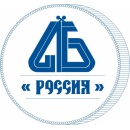 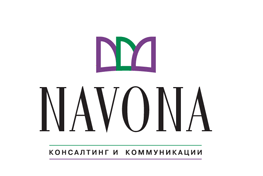 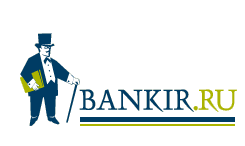 8